Советы родителям
Уважаемые родители!Помните, если Вы:
Ребёнка постоянно критикуете, он  учится ненавидеть.
Ребёнка высмеиваете, он становится замкнутым.
Ребёнка хвалите, он учится быть благородным.
4. Ребёнка поддерживаете, он учится ценить себя.
5. Растите ребёнка в упрёках, он учится жить с чувством вины.
6. Растите ребёнка в терпимости, он учится понимать других.
7. Растите ребёнка в честности, он учится быть справедливым.
8. Растите ребёнка в безопасности, он учится верить в людей.
9. Живёте с ребёнком во вражде, он учится быть  агрессивным.
10. Растите ребёнка в любви и понимании, он учится любви.
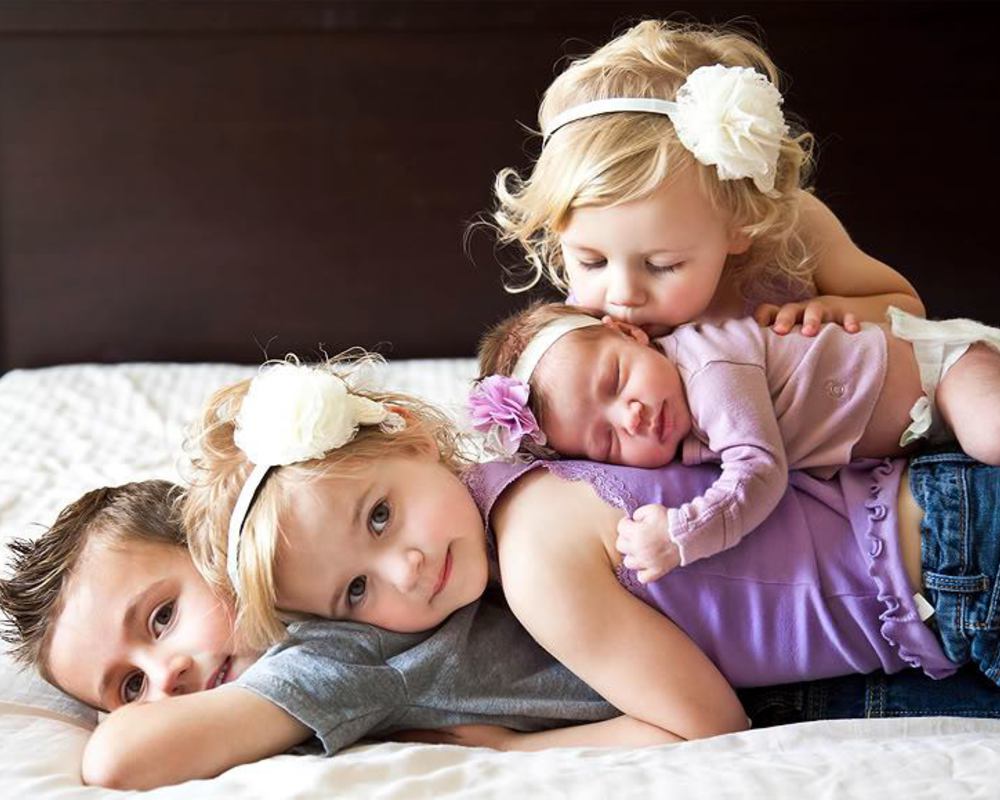